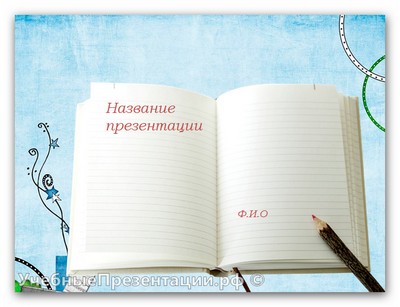 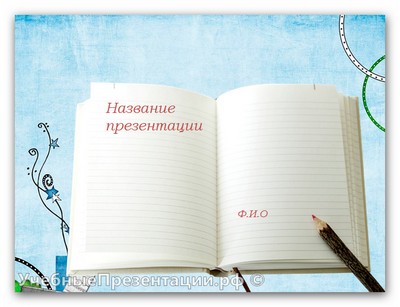 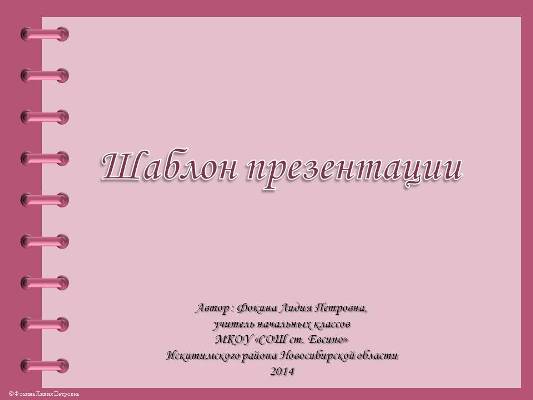 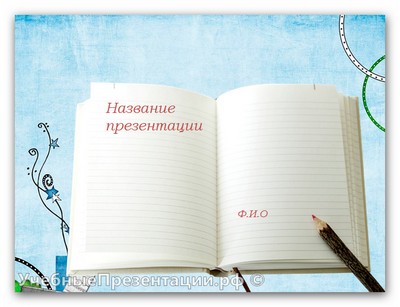 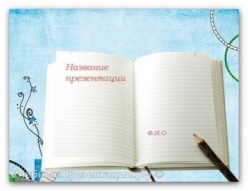 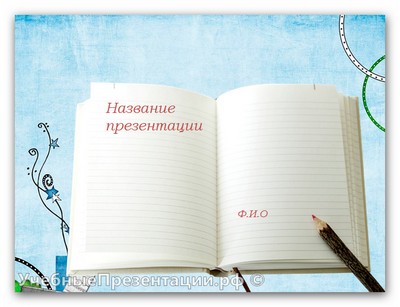 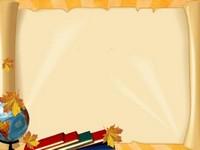 Урок литературы в 11 классе
Загадочная и таинственная  любовь в рассказе И. А. Бунина   «Чистый понедельник»
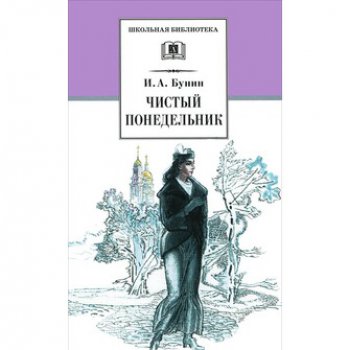 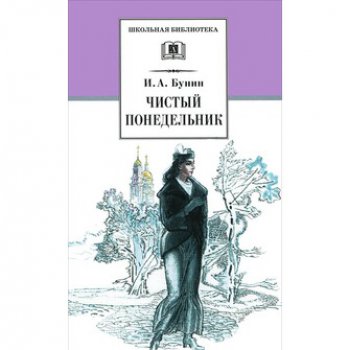 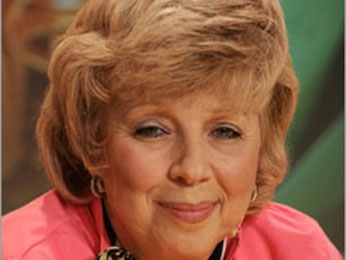 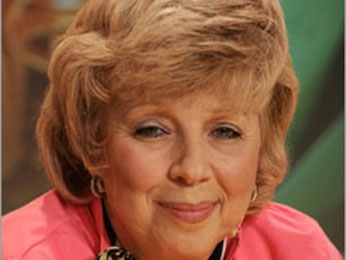 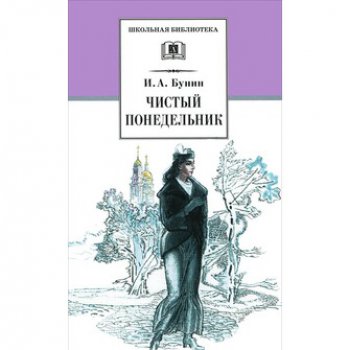 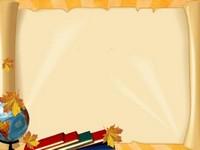 Жемчужина бунинского творчества
В сборник И.А. Бунина «Тёмные аллеи» входит 38 рассказов. 
Рассказы раскрывают не только тему любви, они показывают  глубины человеческой личности. 
Бунин  проницательно и тонко показывает  лишь мгновения любви, ради которых стоит пережить и всё остальное.
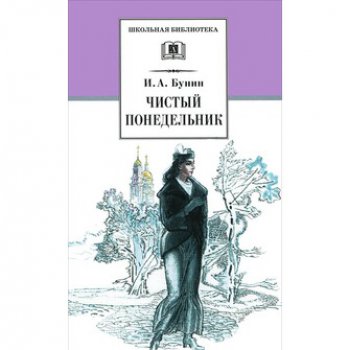 Солнечный удар
Тёмные аллеи
Тёмные аллеи
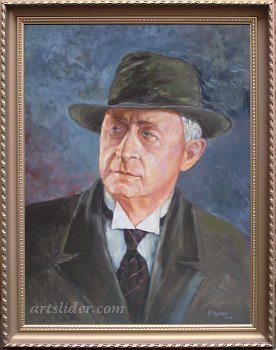 Чистый понедельник
Натали
Холодная осень
Митина любовь
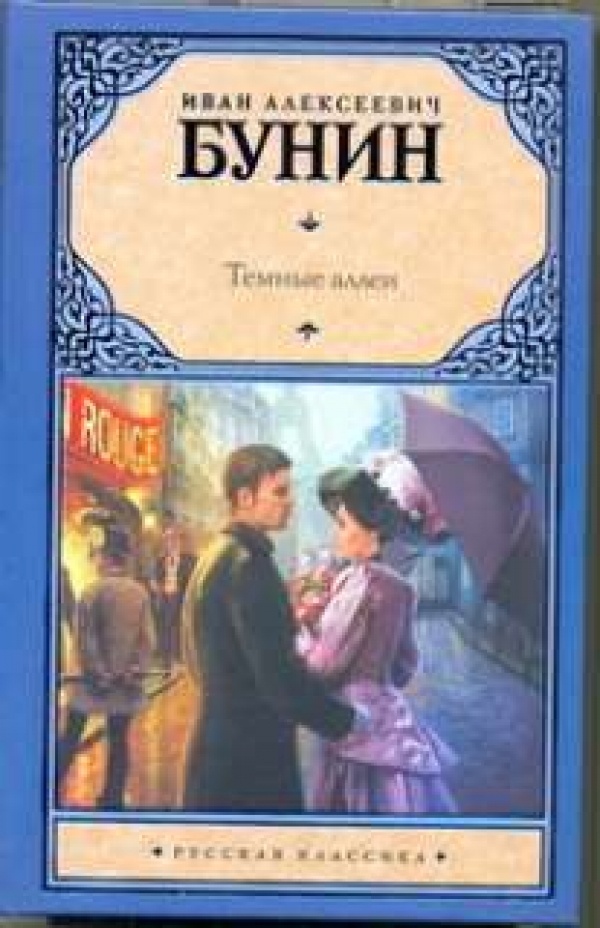 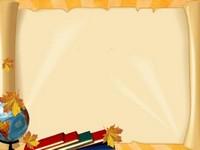 «Чистый понедельник»
«Благодарю Бога,что он дал мне возможность написать «Чистый понедельник». (И.Бунин)
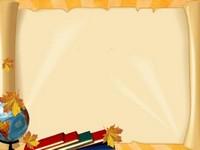 Композиция рассказа
Первая часть -взаимоотношения героев и их время препровождения. 

Вторая часть – события Прощёного воскресения и Чистого понедельника. 

Третья часть – герой опускается, спивается, потом оправился  и стал жить «равнодушно,безнадёжно» .
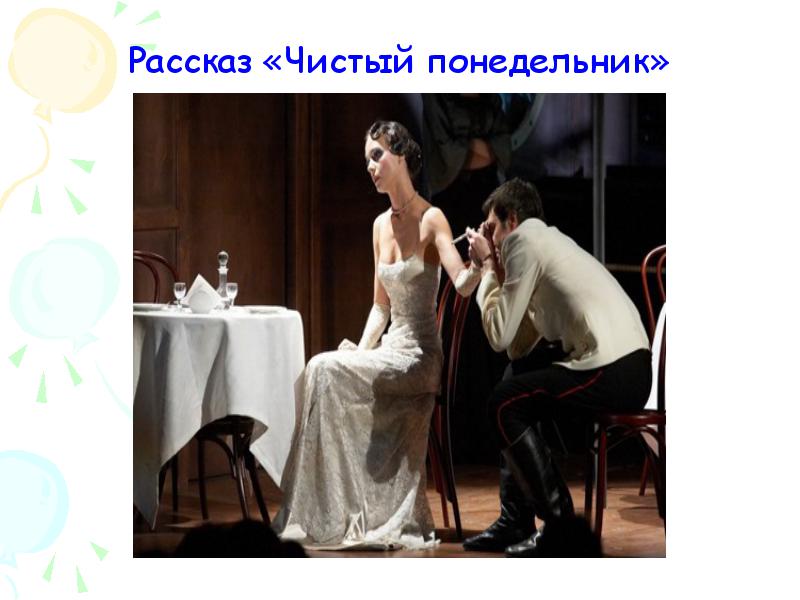 Композиция рассказа несёт 
    огромную смысловую нагрузку
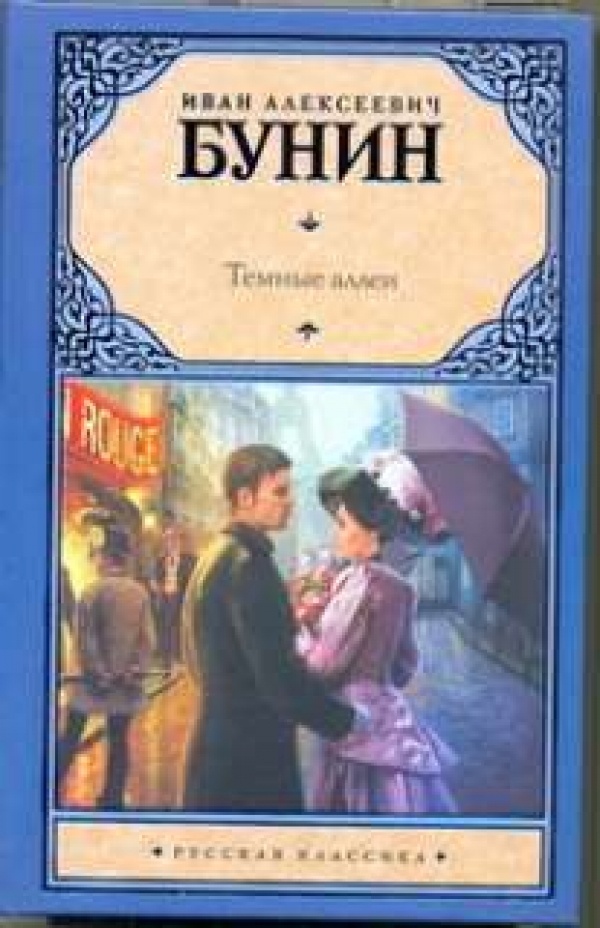 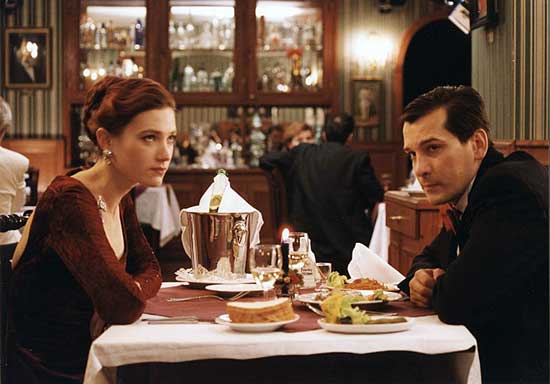 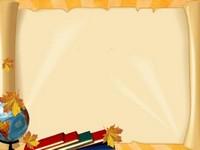 Пейзаж в рассказе
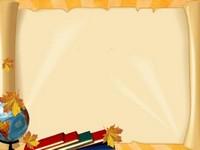 Пейзаж в  рассказе
Какую роль играет пейзаж в рассказе?
Выпишите цитаты и дайте развёрнутый ответ на данный вопрос.
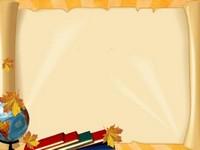 Любовь и Счастье
«Какое это огромное счастье -любить  и быть любимым»( А.Чехов) Любовь подарила герою мгновения ликующей радости, дала возможность понять, что значит быть счастливым. Он навсегда запомнил, как «закрывал глаза  от счастья, целовал мокрый мех её воротника и в какой восторженности  летел к Красным воротам. И завтра и послезавтра будет… всё та же мука и всё то же счастье…»
Образная система рассказа
         Герой и героиня 
богаты, здоровы, молоды и настолько хороши собой, что в ресторане и на концертах их провожают взглядами.
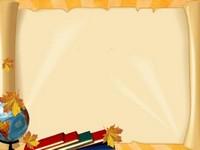 Образная система рассказа
Она
О н – ослепительный красавец.
«Всякая  любовь -ВЕЛИКОЕ СЧАСТЬЕ»
Герой рассказа
Главное психологическое состояние ГЕРОЯ- ослепительная влюблённость. Именно  такой ВЛЮБЛЁННОСТЬЮ объясняются и мотивируются все его действия и  поступки.
Герой не пытается и не хочет понять возлюбленную, не хочет увидеть, какая огромная внутренняя борьба идёт в женской душе. « Он старался не думать, не додумывать». 
Герой не понимает ХАРАКТЕР и НАТУРУ героини.
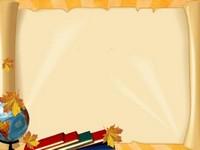 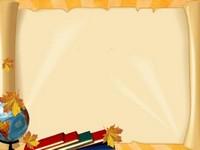 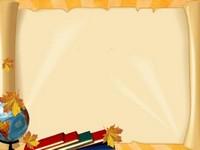 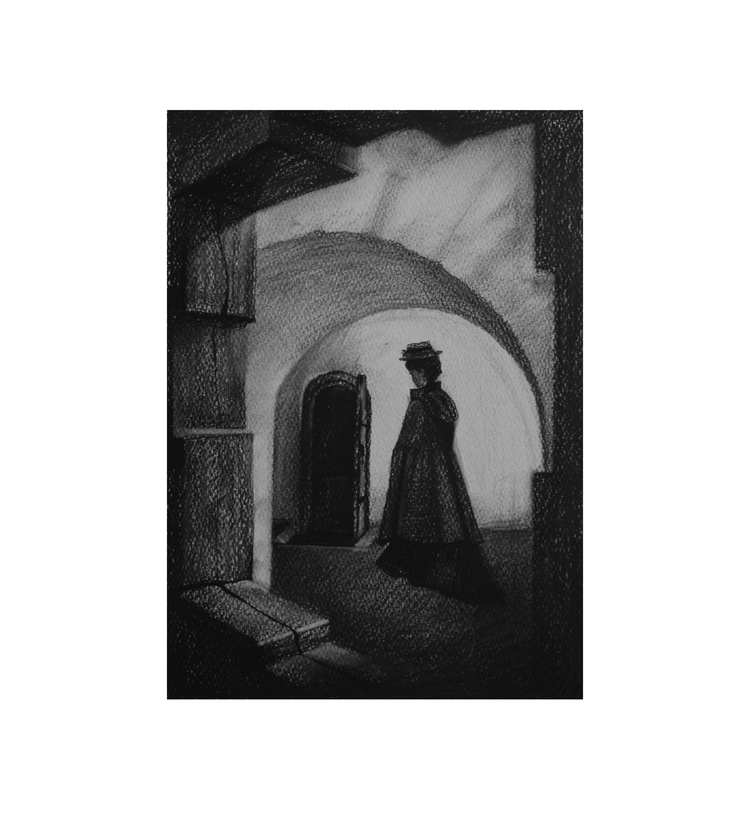 Героиня И. А.Бунина
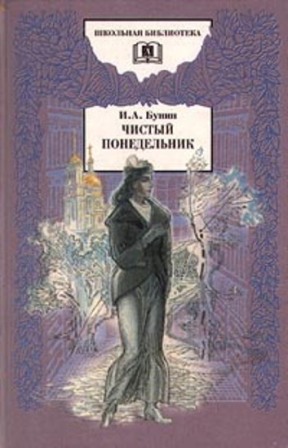 Непостижимый , непонятный человек
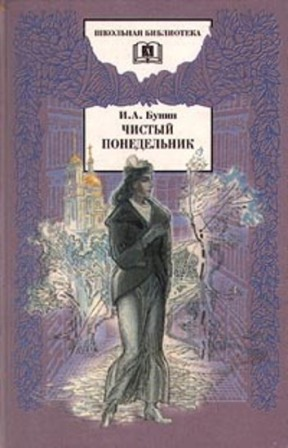 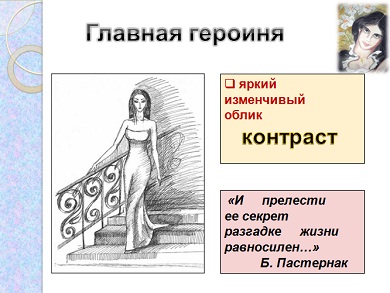 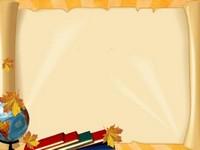 Героиня в рассказе И.А. Бунина
Не верит в возможность счастья,ей присущи страстность, холодность, легкомыслие,скромность, весёлость, задумчивость, любовь к роскоши,нарядам, развлечения,красота , образованность.
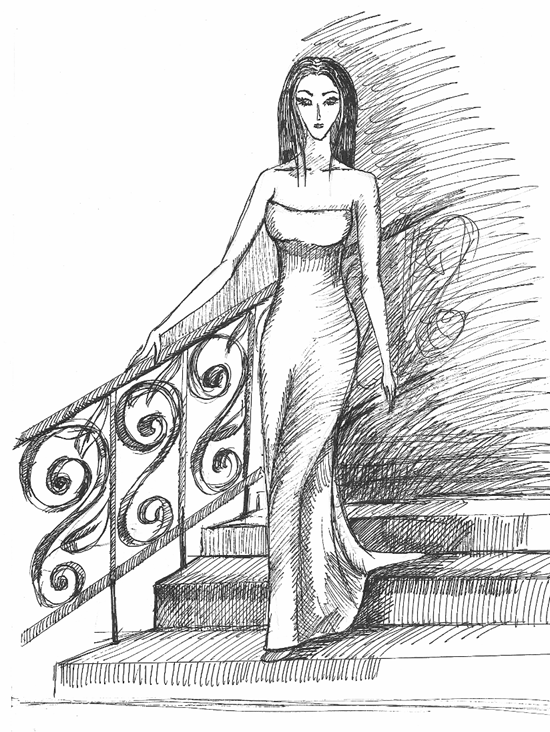 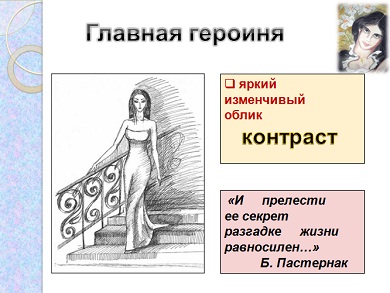 Не верит в возможность счастья
Счастье
Любовь -таинственная и загадочная
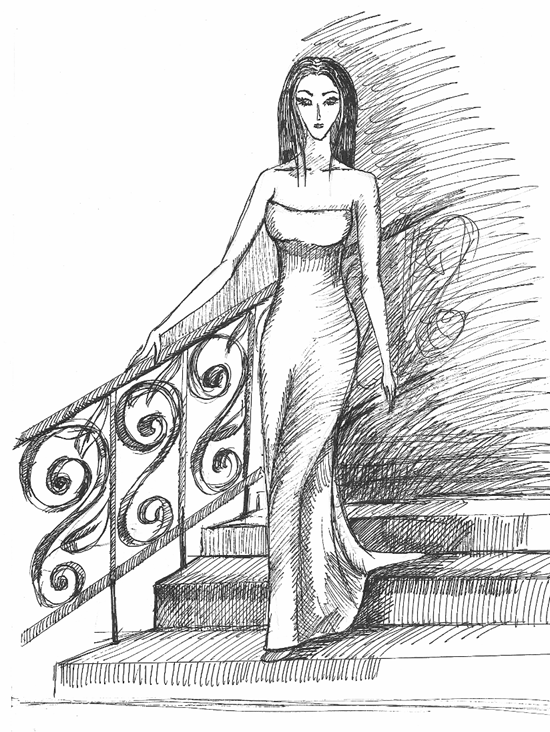 Странная любовь  между ослепительным красавцем и «Шамаханской царицей»
Странности любви
Счастливо -несчастная ЛЮБОВЬ
Тянется к религии, к святости
Отрицает возможности брака, пребывает в раздумьях,  не может найти себя
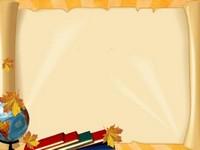 Кульминация произведения
Кульминацией является  ночь вместе с возлюбленным.
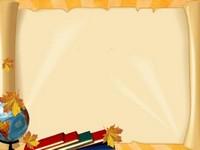 Темы рассказа
1.Тема любви.
2.Тема духовного очищения.
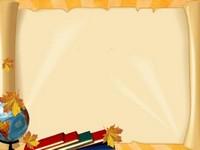 В чём смысл названия рассказа?
Название рассказа соотносится с православным праздником. 
Чистый понедельник - первый день Великого поста после Масленицы. Самого Чистого понедельника  ,в сущности, нет.
В этот день героиня принимает решение, очень важное для себя,- отойти  от мирской суеты  и стать монахиней.